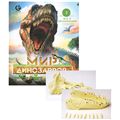 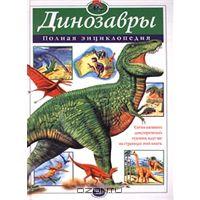 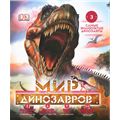 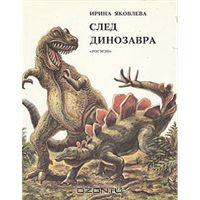 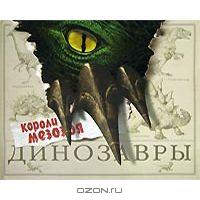 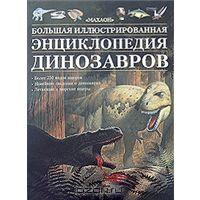 Кем была прабабка крокодила или всё о динозаврах
Палеонтоло́гия (от др.-греч. παλαιοντολογία) — наука об ископаемых останках растений и животных, пытающаяся реконструировать по найденным останкам их внешний вид, биологические особенности, способы питания, размножения и т. д., а также восстановить на основе этих сведений ход биологической эволюции. Палеонтологи исследуют не только останки собственно животных и растений, но и их окаменевшие следы, отброшенные оболочки, тафоценозы и другие свидетельства их существования. В палеонтологии также используются методы палеоэкологии и палеоклиматологии с целью воспроизведения среды жизнедеятельности организмов, сопоставления современной среды обитания организмов, предположения местообитаний вымерших.
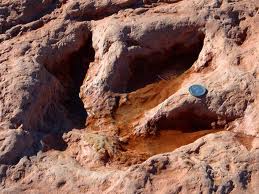 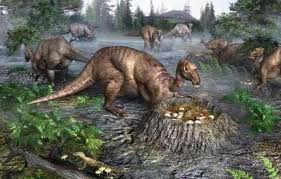 Триа́совый пери́од или триа́с — геологический период, первый этап мезозоя; следует за пермским периодом, предшествует юрскому. Начало около 251 млн. лет, конец — 199 млн. лет назад, длительность около 52 млн. лет. Введён Ф. Альберти в 1834 году, назван по его составу в континентальных отложениях Западной Европы из трёх слоев: пестрого песчаника, раковинного известняка и кейпера.
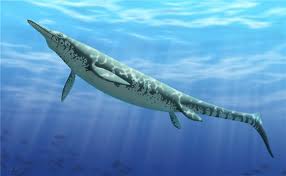 Ихтиозавр
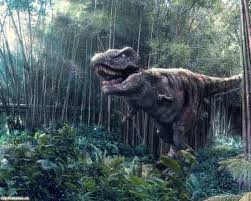 Тиранозавр
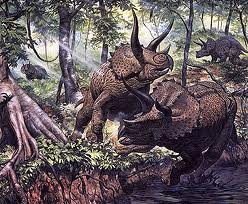 Трицератопс
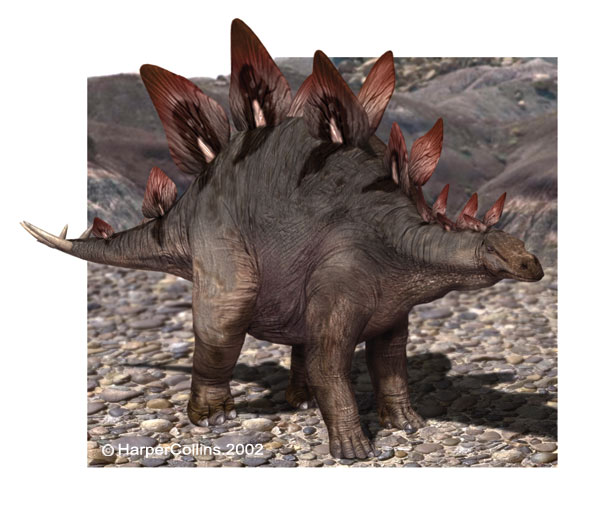 Стегозавр
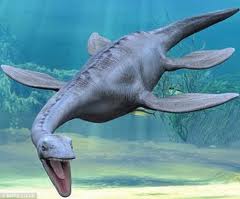 Плезиозавр
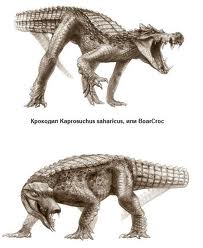 Древний крокодил
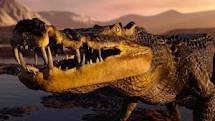 Древний крокодил
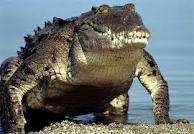 Аллигатор
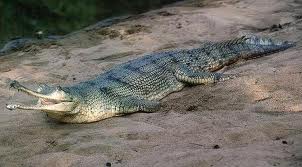 Гавиалы
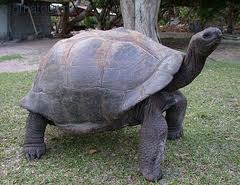 Слоновая черепаха
Спасибо за внимание!До свидания!